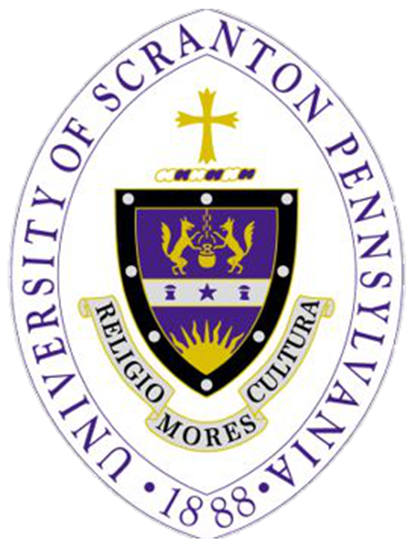 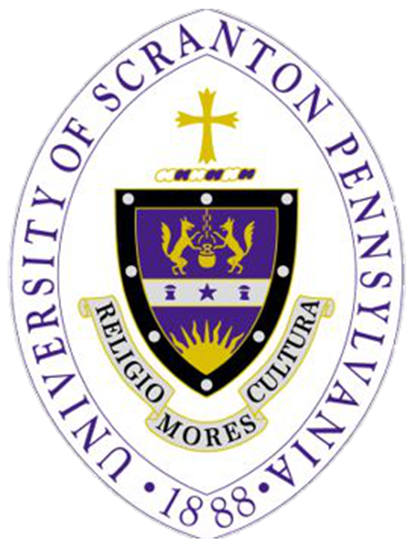 The Effect of Large Amplitude Movement Training on Quality of Life
 in Patients with Parkinson’s Disease: A Systematic Review.
Kayla Hatki, SPT; Elizabeth Prisco, SPT; Taylor Ryan, SPT; Jamie SanFilippo, SPT; Jennifer Schwartz,  PT, DPT, Board-Certified Clinical Specialist in Neurologic PT (NCS); Renee Hakim PT, PhD, Board-Certified Clinical Specialist in Neurologic PT (NCS)
Department of Physical Therapy, The University of Scranton, Scranton, PA
Results
Introduction/Purpose
A total of 2355 articles were screened for eligibility. Following detailed appraisals, 7 articles met selection criteria. Levels of evidence ranged from 1b to 4 (two 1b, two 2b, and three 4). Sample sizes ranged from 3-91 (total=219) with an age range of 53-91 years and Hoehn & Yahr levels of I-IV. Outcome measures for QoL included: the Unified Parkinson’s Disease Rating Scale (UPDRS) and Parkinson’s Disease Questionnaire (PDQ-39).Intervention parameters ranged from 1 hour to 24 weeks for 2-4 sessions/week with a duration of 55-70 min/session.     	
Key Findings:
Statistically significant increases in QoL were found in 3 studies
(Water Based Training4 and Nordic Walking1,3)
Adverse events: hypotensive episodes, falls1
Secondary Outcomes: adherence (both high and low reported)3,4,6,7, social enjoyment1,4, feasibility5,7, self reported improvements in QOL1,5, and decreased disease severity7
Parkinson’s Disease (PD) is the second most common progressive neurodegenerative diseases seen in the elderly.2 The symptoms most commonly associated with the disease primarily impact motor function, but PD impacts every aspect of the patient’s life as the disease progresses and leads to an overall decrease in Quality of Life (QOL).6 Large amplitude training is a treatment technique that focuses on encouraging patients to make movements larger. LSVT BIG is the most popular variation of this, consisting of a set treatment time with specific large amplitude movements and exercises aiming to recalibrate scaling of movements.2 The large amplitude training promotes both motor planning and increased neuroplasticity. Prior studies have shown that exercise is effective at improving physical functioning, health-related quality of life (HRQOL), leg strength, walking and balance in patients with PD.1 Improvements in QOL have been established despite the absence of appropriate objective outcome measures to quantify this. The purpose of this systematic review was to determine the impact of large amplitude training on quality of life (QoL) in older adults with Parkinson’s Disease (PD).
Materials/Methods
A literature search was conducted using PROQUEST, PUBMED, GOOGLE SCHOLAR, and CINAHL with the search terms (LSVT OR Lee Silverman Voice Treatment OR large amplitude OR LSVT BIG) AND (Parkinson*) AND (Quality of Life OR QoL OR health status OR well-being OR UPDRS). Search limits included: Published within 10 years, English. Selection criteria included: adults with Parkinson’s Disease, intervention included large amplitude training and at least one QoL outcome measure. Two reviewers independently assessed each article for methodological quality and assigned a level of evidence using Oxford Centre for Evidence-based Medicine Levels of Evidence (2009).
Conclusion/Clinical Relevance
There is mixed evidence regarding the impact of large amplitude movement training on QoL in adults with PD. Of the large amplitude interventions included in this study, water-based training and Nordic walking appear to have the greatest impact on QoL. Although numeric improvements did occur in QoL outcomes and self-reports, clinical significance was either not reported or not achieved as noted by scores that did not exceed MDC values. Limitations included small sample sizes, exclusion of patients with a fall history or freezing of gait (who may have benefited), lack of long-term follow-up, and co-interventions. Future research should include more objective measurements of QoL as well as long-term follow up to determine optimal training parameters. 
Although evidence on QoL is conflicting, large amplitude training is supported by existing evidence to improve in function and mobility in the clinical management of patients with PD. Large amplitude training is inexpensive, feasible, and tolerated well by older adults. Clinicians should monitor QOL with specific outcome measures to determine whether to augment treatment or to refer if needed. When providing PT for patients with PD, long term follow up is needed to capture the full individual impact of large amplitude training.
PRISMA
Records identified through database searching: (n =2355)
References
Records after duplicates removed: (n =2339)
Reuter I, Mehnert S, Leone P, Kaps M, Oechsner M, Engelhardt M. Effects of a flexibility and relaxation programme, walking, and nordic walking on Parkinson’s Disease. J Aging Res. 2011; 2011 (7252):1-18. doi:10.4061/2011/23247
Ebersbach G, Ebersbach A, Edler D, Kaufhold O, Kusch M, Kupsch A, Wissel J. Comparing exercise in Parkinson’s Disease- the Berlin LSVT BIG study. Mov Disord. 2010; 25(12): 1902-1908
Eijkeren F.J.M, et al. Nordic walking improves mobility in parkinson’s disease. Mov Disord. 2008; 23(15):2239-2243. doi: 10.1002/mds.22293
Ayan C, Cancela J. Feasibility of 2 different water-based exercise training programs in patients with Parkinson’s Disease: a pilot study. Arch Phys Med Rehabil. 2012; 93:1709 -1714
Nuic D, Vinti M, Karachi C, Foulon P, Van Hamme A, Welter M L. The feasibility and positive effects of a customised videogame rehabilitation programme for freezing of gait and falls in Parkinson’s disease patients: a pilot study. J Neuroeng Rehabil. 2018; 15(31): 0-11
Fishel S C, Hotchkiss M E, Brown S A. The impact of LSVT BIG therapy on postural control for individuals with Parkinson’s disease: a case series. Physiother Theory Pract. 2018; https://doi.org/10.1080/09593985.2018.1508260
Krishnamurthi N, Shill H, O’Donnell D, Mahant P, Samanta J, Lieberman A, Abbas J. Polestriding intervention improves gait and axial symptoms in mild to moderate Parkinson Disease. Arch Phys Med Rehabil. 2017; 98:613-621.
Records excluded after screening by
 title, abstract, design and language: (n =2319)
Full-text articles assessed for eligibility: (n =20)
Studies included: (n =7)
[Speaker Notes: Consider making results and clinical relevance a different heading
Change the colors. Bullet what is in red.
Do more of an introduction- 1 or 2 sentences.  Connect to clinical relevance why are we doing this.]